Resource Overview
Slide 2: Directions and example

Slide 3: Create your own example and directions!

Slides 4-5: Editable components - students can write their poem and move the text boxes around as they wish.

Slides 6-9: Non-editable slides - students can use the existing structure to create their poetic texting conversation

Slides 10-12: Blank templates - students can add their own text message components and design the screen anyway they’d like

Slides 13: Starting image bank (encourage students to look for a photo that inspires them! - Pixabay is a great place to start.)

You may want to identify a specific learning goal for students. For example, do you want them to…
Incorporate vocabulary
Use a specific type of figurative language
Use structure (rhythm and rhyme)
Incorporate a certain kind of punctuation in their writing
Insert - Image
Teachers, you can use this page to create your own example or to write your own assignment directions for students.
type
type
type
type
Insert - Image
Insert - Image
Insert - Image
type
type
type
type
type
type
type
type
type
type
type
type
Insert - Image
Insert - Image
Insert - Image
type
type
type
type
type
type
type
type
type
type
type
type
Insert - Image
Insert - Image
Insert - Image
type
type
type
type
type
type
type
type
type
type
type
type
type
type
type
type
type
Insert - Image
type
type
type
type
Insert - Image
type
Insert - Image
type
type
type
type
type
type
type
Insert - Image
Insert - Image
Insert - Image
type
type
type
type
type
type
type
type
type
type
type
type
type
type
type
type
type
type
type
type
Insert - Image
type
type
type
type
Insert - Image(s)
Insert - Image
type
type
type
type
type
type
type
type
type
type
type
type
type
type
type
type
type
type
type
type
type
type
type
type
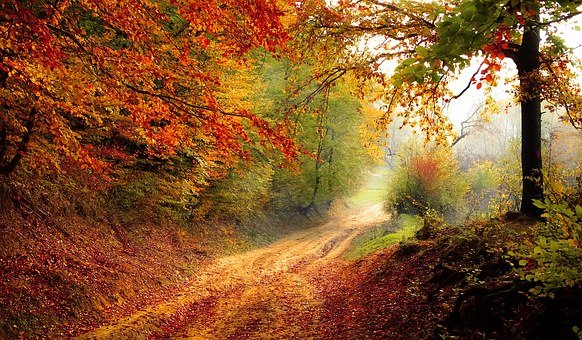 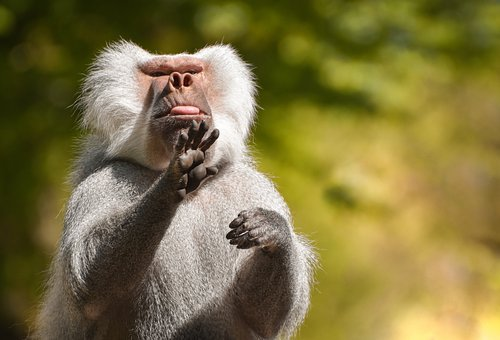 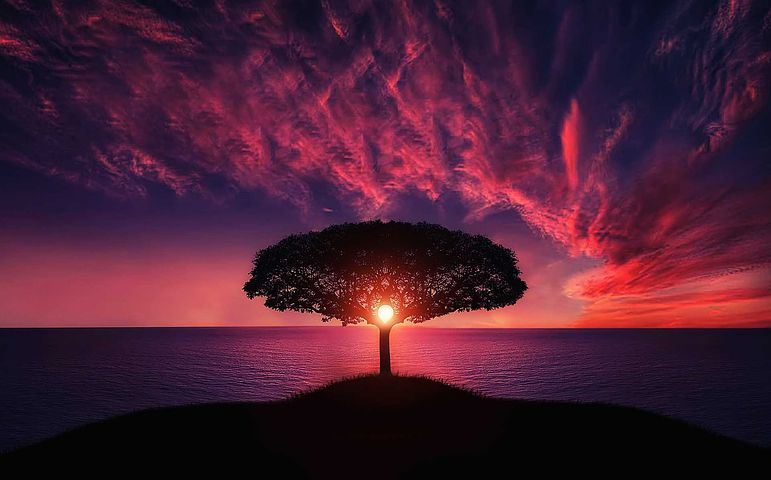 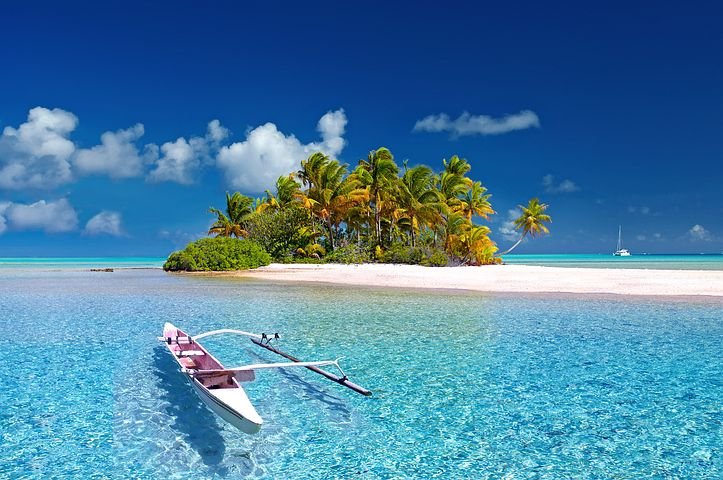 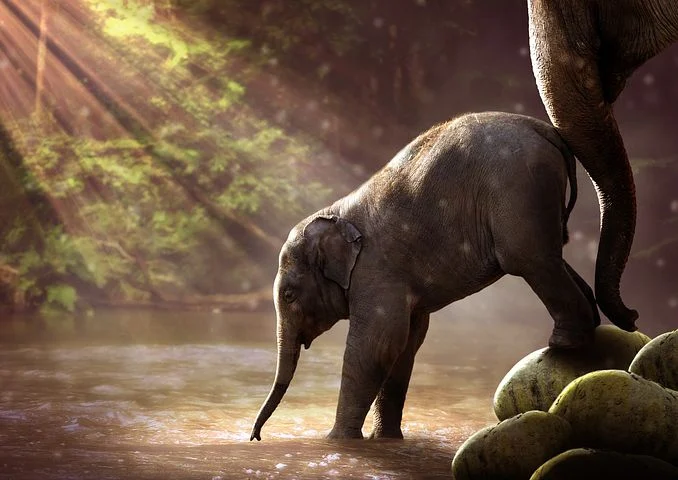 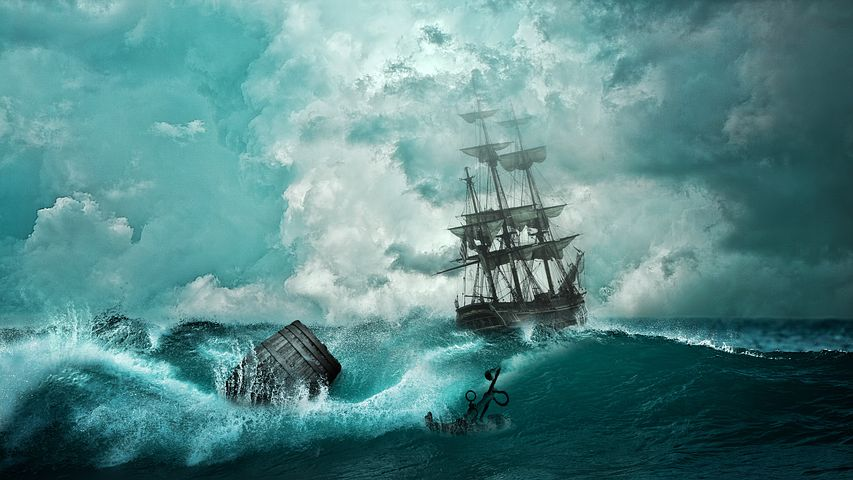 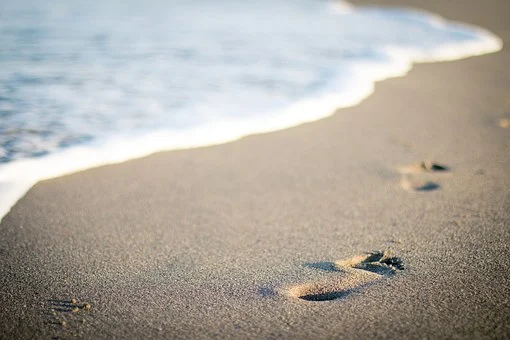 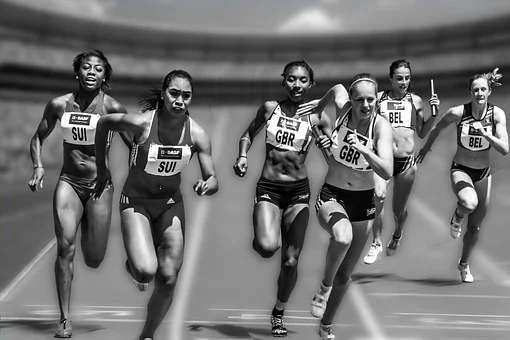 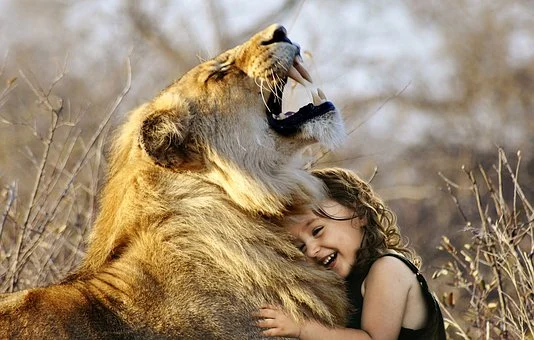 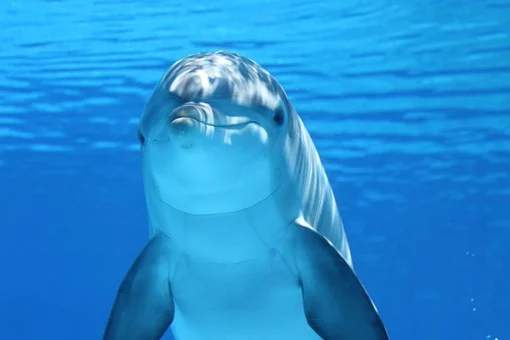 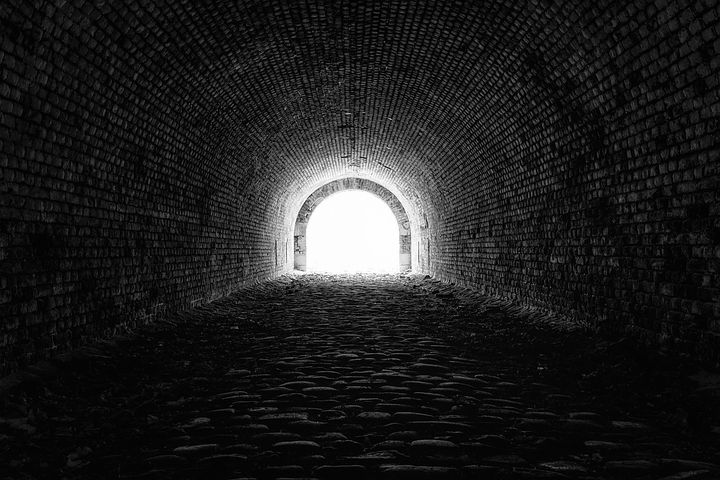 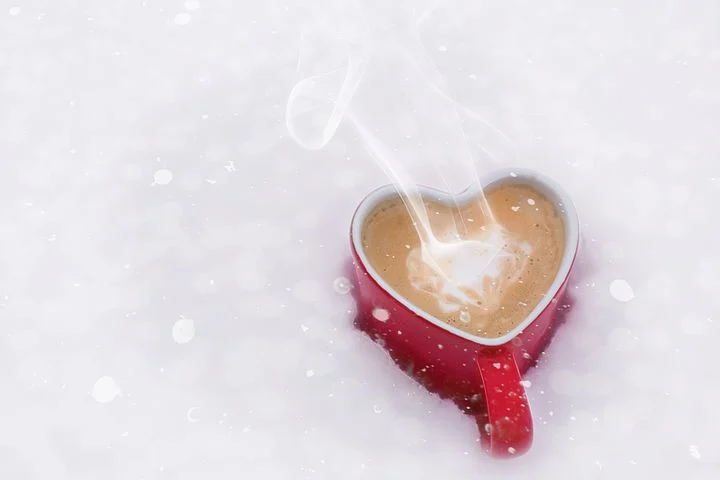 [Speaker Notes: Photos in bank from Pixabay]